SHA-3 on GPU
By Lee, Jae-song
2010-05-03
1
[Speaker Notes: Hello, here I present the result of analysis and implementation of parallel computation of SHA-3, the next-generation hash functions.]
What is this
Implements someSHA-3 hash submissionson nVIDIA GPU (CUDA)with reasonable performance
2010-05-03
2
[Speaker Notes: Exactly.
Ok, what is GPU and why it matters?]
Why GPU
Everyone has own GPU
It supports for great parallel tasks

In ordinary task,we don’t use GPU heavily
Utilize GPU and save CPU usage!
2010-05-03
3
What is CUDA
GPU framework by nVIDIA
You simply can program GPUwith familiar C/C++
with extended keywords
2010-05-03
4
CUDA How-to
Steps:
Copy inputs from CPU to GPU
Compute on GPU in parallel
Copy results back from GPU to CPUwhen done
2010-05-03
5
CUDA Example
CPU (host) code:
void func(int* data1,
int* data2, size_t size) {
  func_kernel<<< 1, size>>>  (data1, data2);
}
GPU (device) code:
__global__ void
func_kernel(int* data1,
int* data2) {
  int i = threadIdx.x;
  data1[i] += data2[i];
  __syncthreads();
  data2[i] ^= data1[i];
}
2010-05-03
6
Problems
Copying GPU ↔ memory is slow
Should be avoided if possible
CUDA is still a bit messy
First, how to debug GPU?
Some annoying bugs reside (v.2.3)
2010-05-03
7
Problems
Design matters
It seems impossibleto think (e.g.) SEEDin parallel
Also other many Feistels
F
2010-05-03
8
Previous Works
AES on OpenGL/CUDA
by [Rosenberg07]: 0~5% improvements
by [Manavski07]: 5x faster than CPU
AES, ARIA, DES on CUDA by [Yeom08]

SpectralHash(SHA3) by Cudahash
Blue Midnight Wish(SHA3) by [Osa09]
2010-05-03
9
This Work
SHA-3 candidate hash functions
BLAKE, CubeHash (and Skein)
2010-05-04
10
This Work
Why hashes?
Output is small and fixed
Lower overhead to copy GPU → CPU
Has simpler designs than ciphers
no need to “decrypt”

Also, few guys has tried it until now!
2010-05-04
11
SHA-3 Candidates
Most uses modified Merkle-Damgård:
Added “message length” |M| for final block
prevents chosen-prefix attack like md5
M1
M2
M3
Mn
|M |
hash
hash
hash
hash
hash
...
initial
result
2010-05-04
12
SHA-3 Candidates
For each hash function,unique cipher design is used
We can make the component on GPU
M1
M2
M3
Mn
|M |
hash
hash
hash
hash
hash
...
initial
result
2010-05-04
13
BLAKE
Simple design
Seems AES-like:4*4 blocks
For each iterations,do nonlinear function
to columns
to diagonals
2010-05-04
14
[Speaker Notes: I’ll not try to explain whole specification of each hash functions, rather, I’ll concentrate on the important things only.]
BLAKE
Nonlinear functionChaCha(a,b,c,d)
Each ChaCha isindependent
Do it in parallel!
2010-05-04
15
CubeHash
Works on 2^5 = 32 blocks
A[00000], A[00001], ..., A[11111]
For each iteration,
each two blocks areadded, rotated, swaped, or XORed
independently.
2010-05-04
16
CubeHash
A[1xxxx] += A[0xxxx]
A[0xxxx] <<<= 7
A[00xxx] ↔ A[01xxx]
A[1xxxx] ⊕= A[0xxxx]
A[1xx0x] ↔ A[1xx1x]
...
For all x.
2010-05-04
17
Skein*
Uses “Threefish”: tweakable block cipher
Sets additional three constants
It provides great nonlinearlity
Uses Unique Block Iteration (UBI) mode
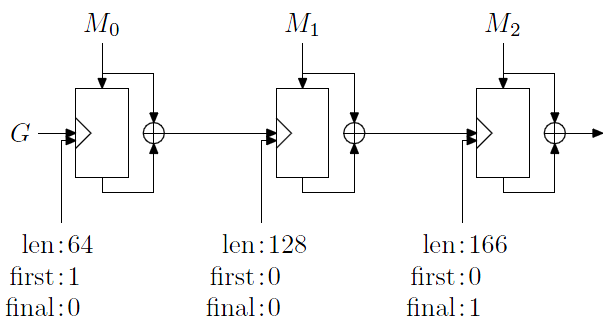 2010-05-03
18
Skein*
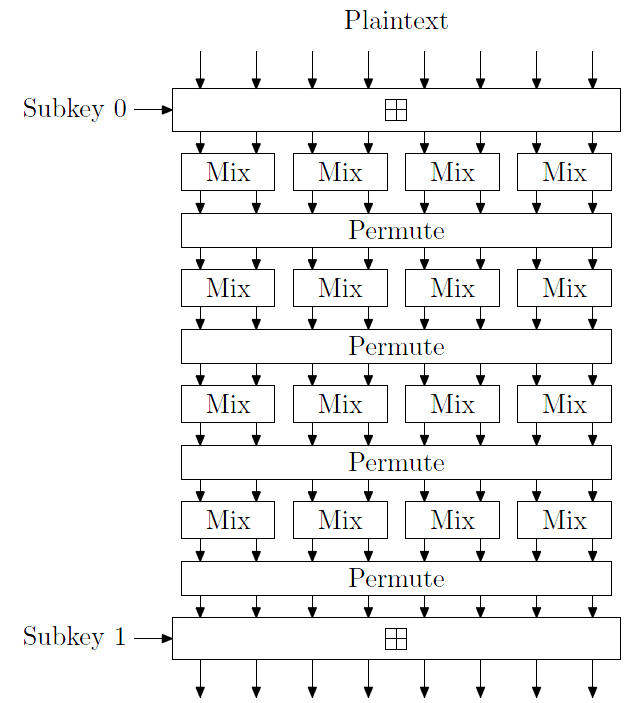 Does not useany S-box
Prevents L2 cache side-channel attack
Only usesXOR, Rotation, andAddition (all in Mix)
2010-05-03
19
Skein*
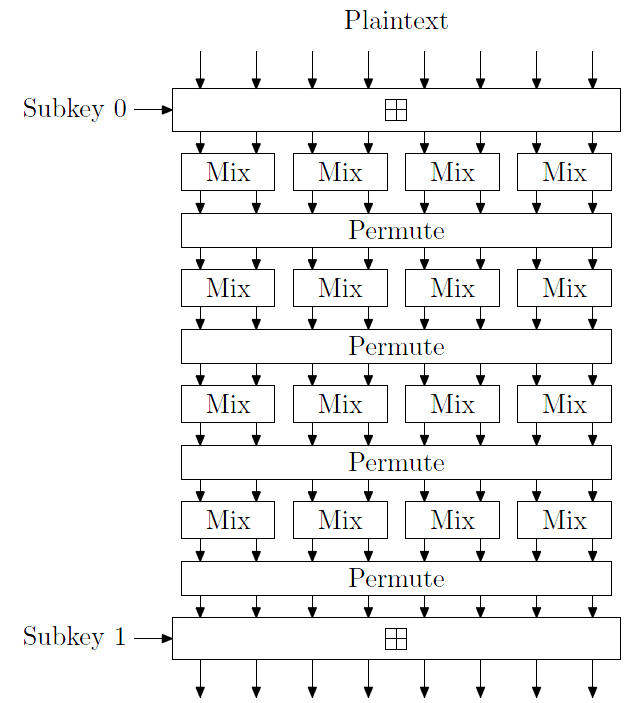 MIX in same row isindependent toothers
Unroll permutation
P(P(P(P(i)))) = i
Unroll 4 rounds
2010-05-03
20
Implementation Results
Run on
CPU: AMD Athlon 64 X2 5000+ (2.6GHz)
GPU: GeForce 8600GT

Not yet a completely optimized result!
2010-05-03
21
Implementation Results
BLAKE
Tested for basic block
10000 bytes
CPU: 0.1076 sec, 0.1 s/kB
GPU: 0.6223 sec, 0.6 s/kB
Slower, but little CPU usage
It is being tuned – better result expected
Or, time-CPU trade-off
2010-05-04
22
Implementation Results
Whole CubeHash
including CPU-GPU copy workload
1000000 bytes
CPU: 10.1765 sec.
GPU: 7.438631 sec.
1.2~1.3x faster, with little CPU usage
2010-05-03
23
Other possibilities
Other computation frameworksfor CPU/GPU
OpenMP, OpenCL, ...
Intel/AMD AES instruction set
Actually,parallelism was one of the goals of AES
Some SHA-3 candidates use the instructions
e.g. ECHO
2010-05-03
24
Closing
GPU is growing and interesting area;it’ll be worth to experience
Naive implementation drops performanceSo you have to learn deeply to use it
Good crypto designs expose parallelismwhile not breaking streangth

Questions?
2010-05-03
25
References
[Rosenberg07] http://math.ut.ee/~uraes/openssl-gpu/
[Manavski07] CUDA compatible GPU as an efficient hardware accelerator for AES cryptography
[Yeom08] GPU용 고속 라이브러리 CUDA를 이용한 블록암호 고속 구현
[Osa09] Fast Implementation of Two Hash Algorithms on nVidia CUDA GPU (deadlink?)
2010-05-03
26